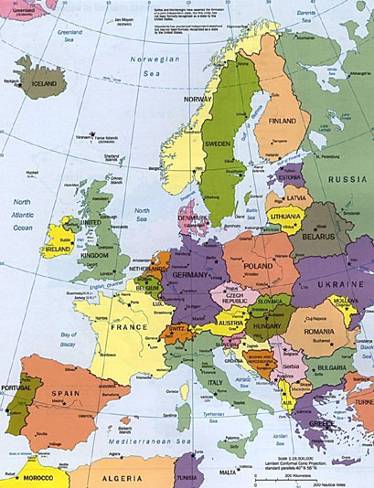 FINLAND
SWEDEN
AUSTRIA
POLAND
ITALY
HUNGARY
SPAIN
COMENIUS 2012/2014
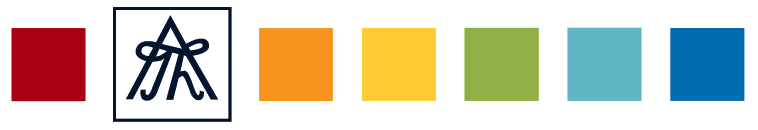 Stiftung
Theresianische Akademie Wien
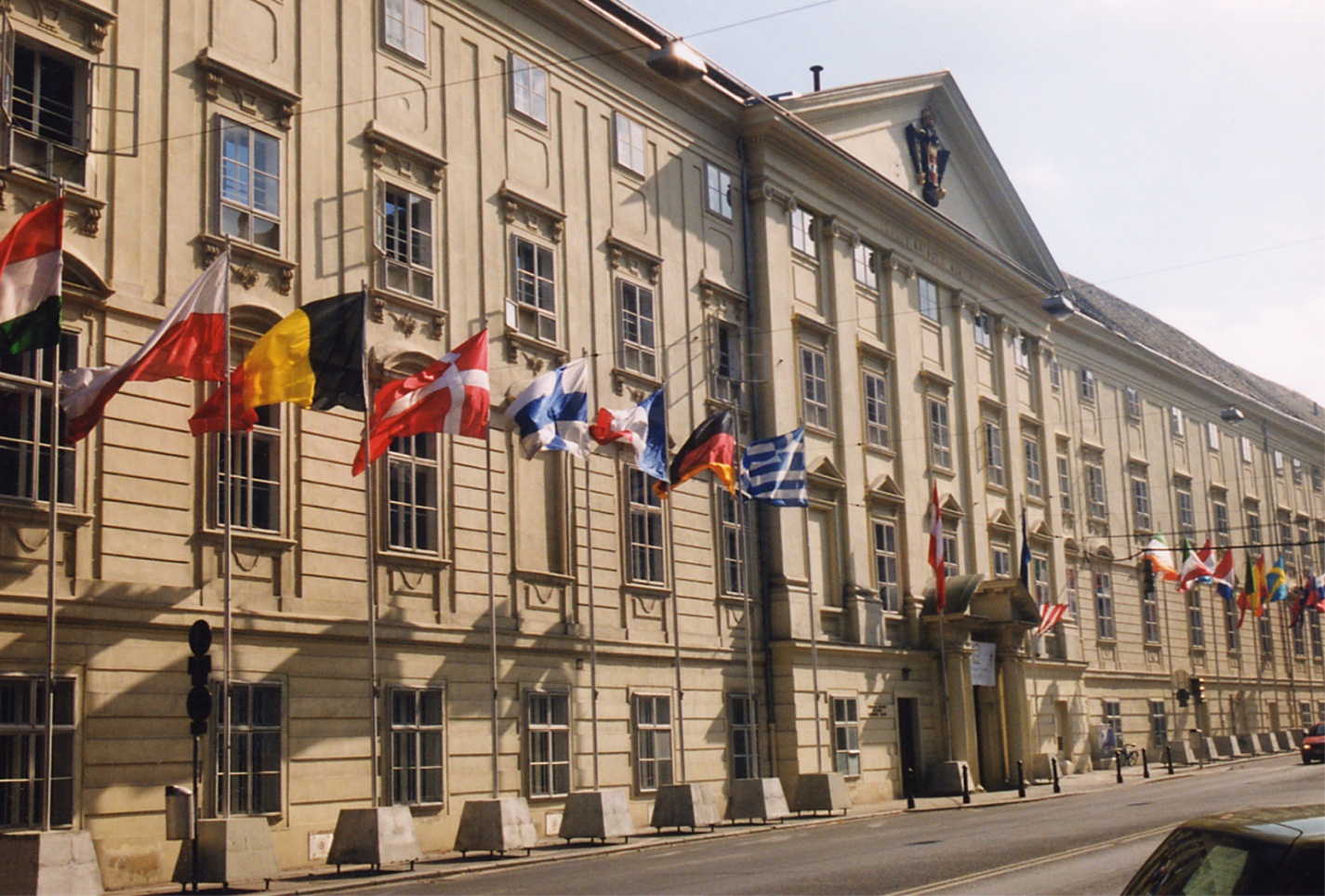 Öffentliches Gymnasium der Stiftung„Theresianische Akademie“1746 - 2012
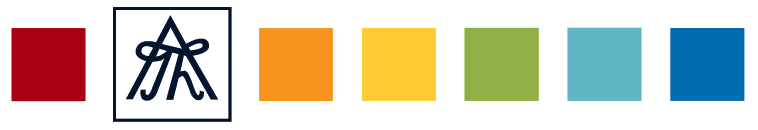 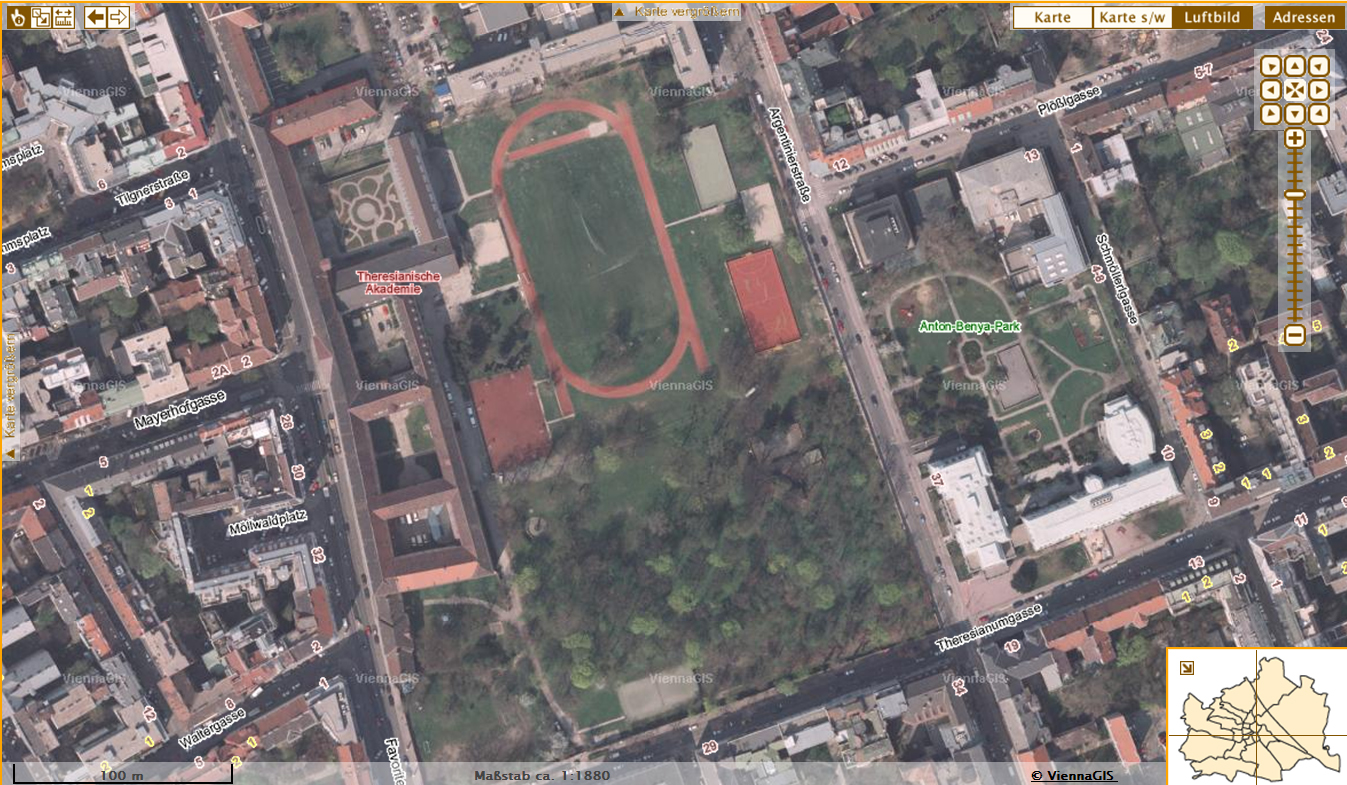 Assets
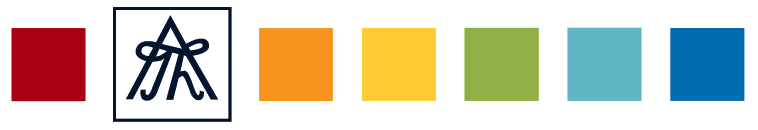 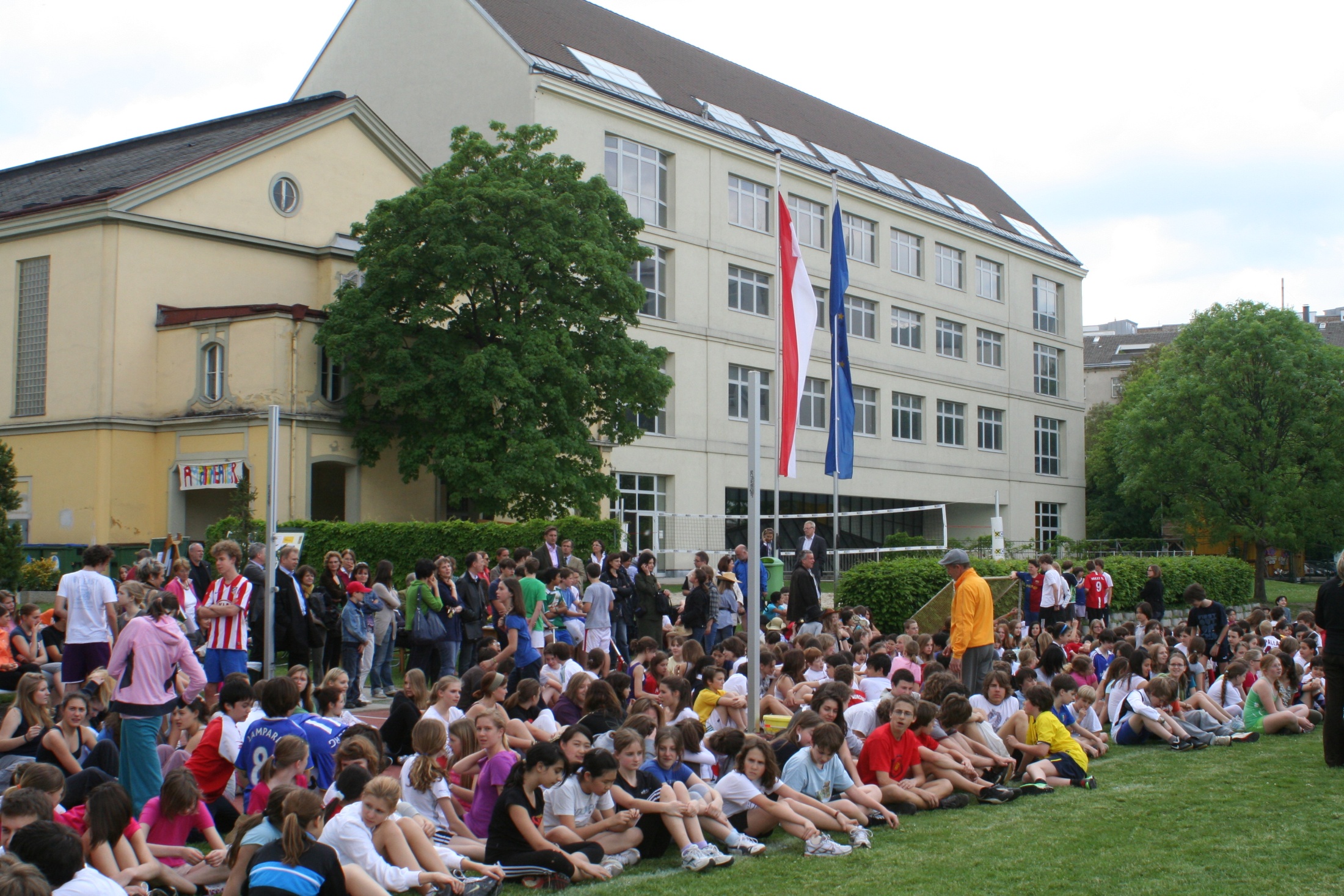 Location in the middle of the city, good public transport
50.000 m2 park, sports facilities, swimming pool, science labs, chapel, etc.
Extracurricular activities (creative, music, games, languages)
Additional qualifications (Cambridge Exams, DELF, EBCL)
270 years of tradition
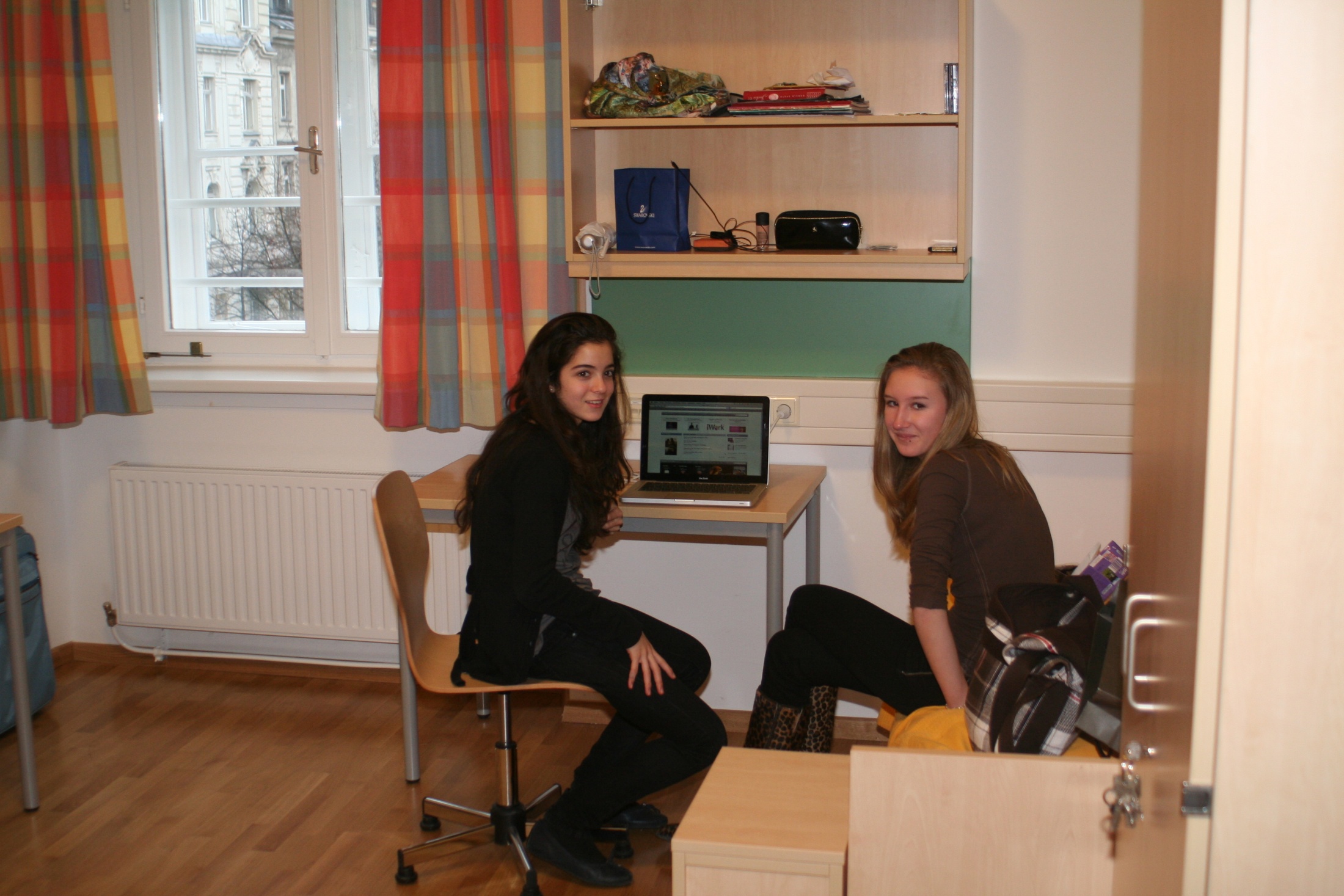 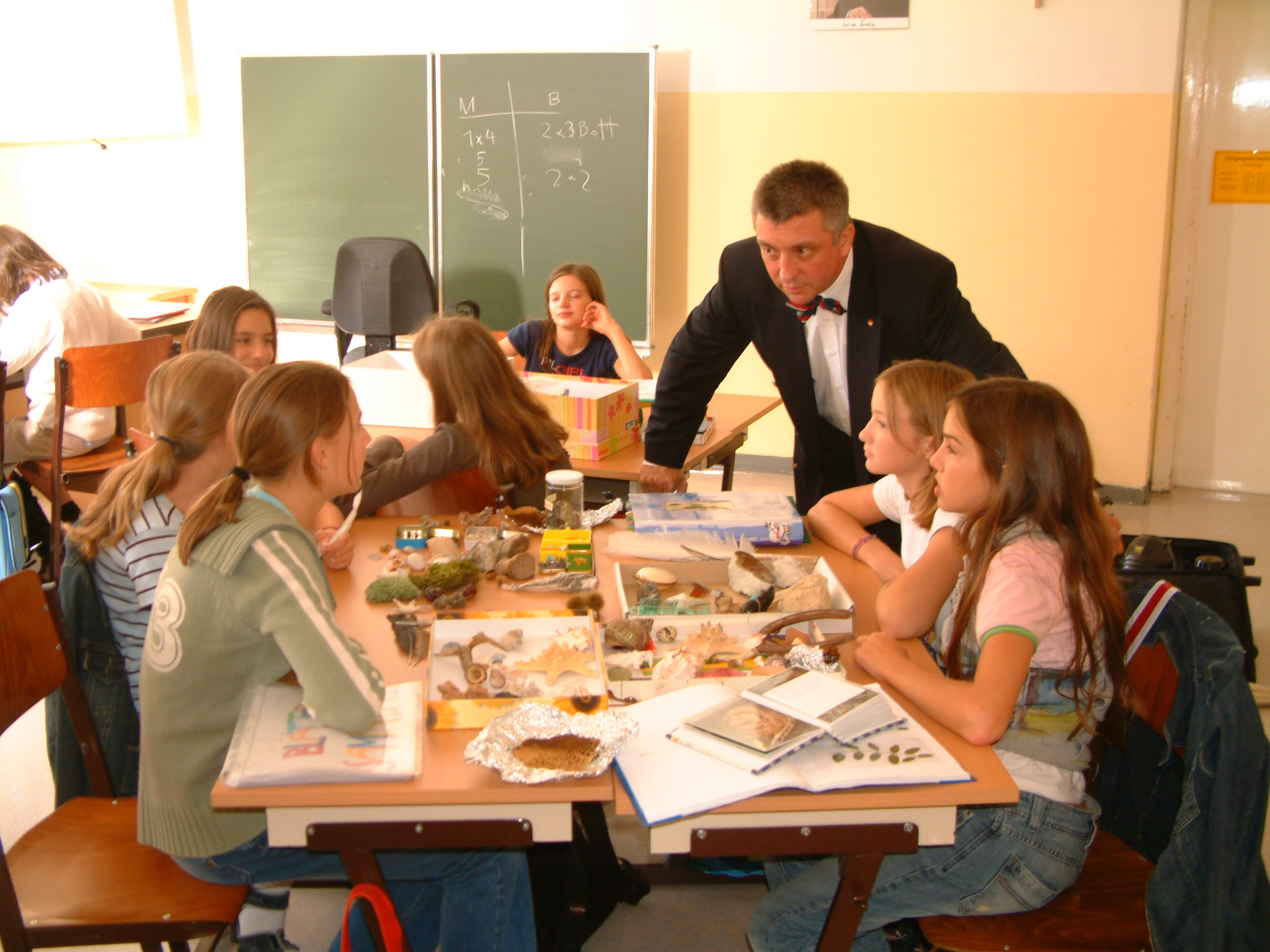 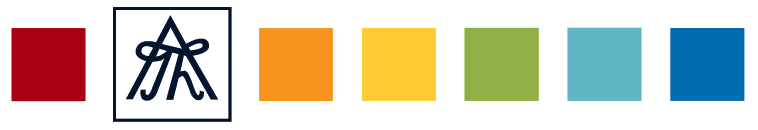 School Focus Secondary Academic School 10 – 18 yrs.
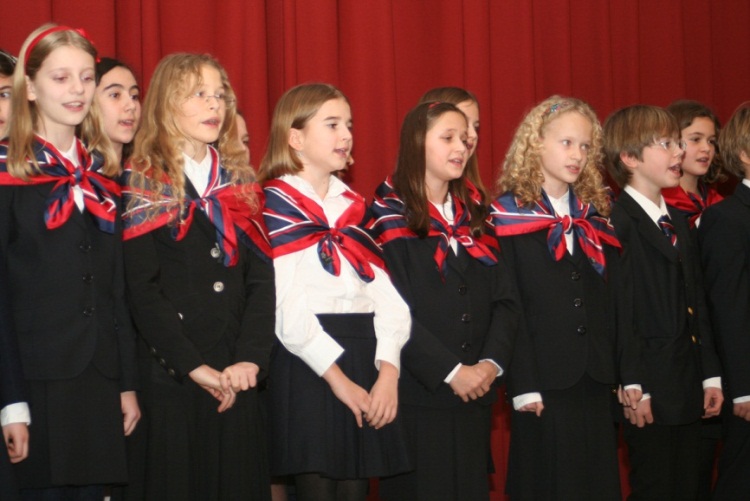 Foreign Languages: 4 mandatory foreign languages: English, French, Latin, Russian
Sport (for a balanced education)
Boarding or day pupils (8 a.m.- 6 p.m.)
International projects
Selection of pupils by interview
830 students, 130 teachers
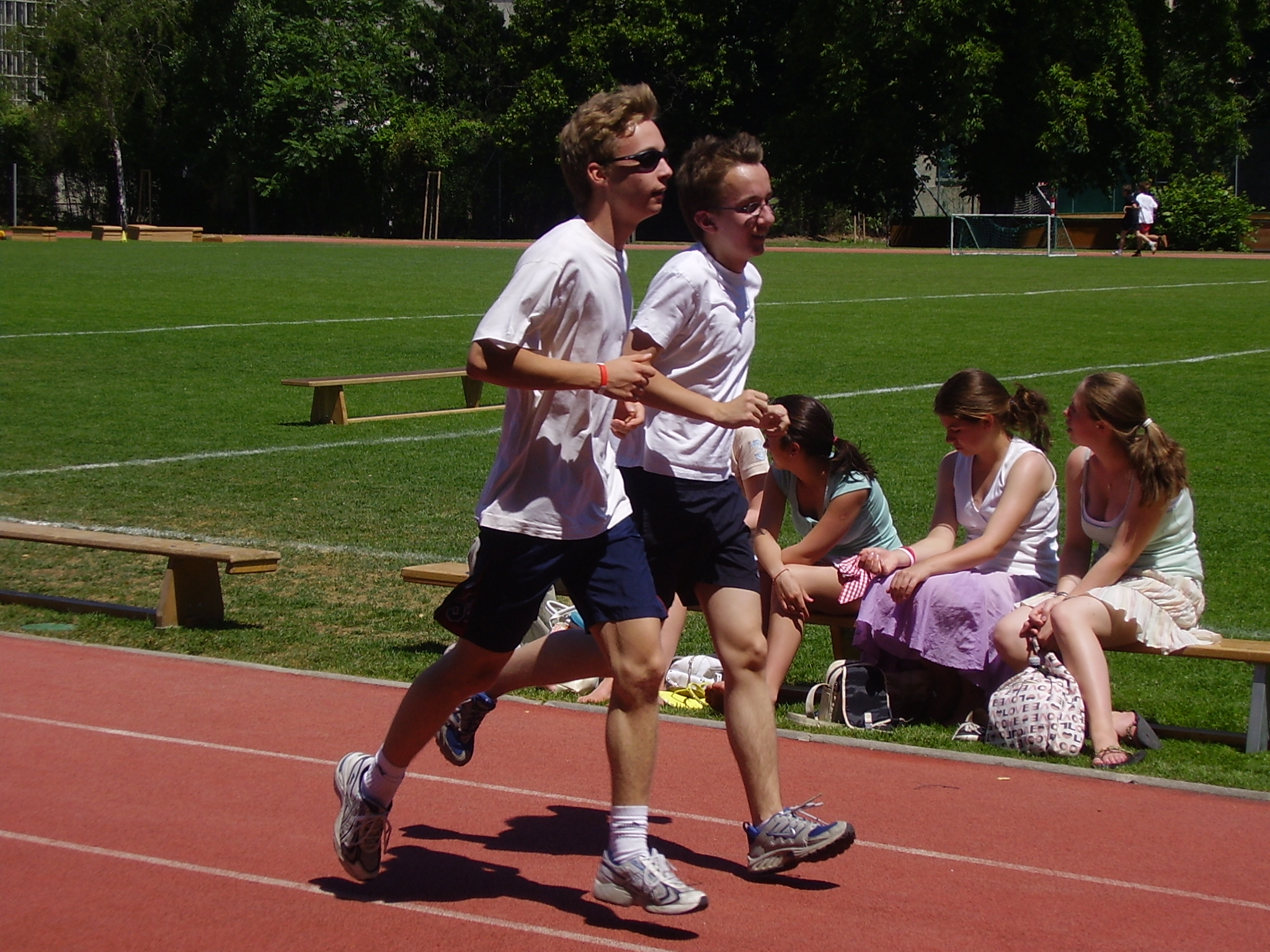